Review other Data and Default  or Local Placement Rule Set
Select English/ESL and Mathematics/Quantitative Reasoning Pathways
Identify appropriate General Education (GE)
Select a Metamajor and/or major
Clarify your educational goal
Career Counseling
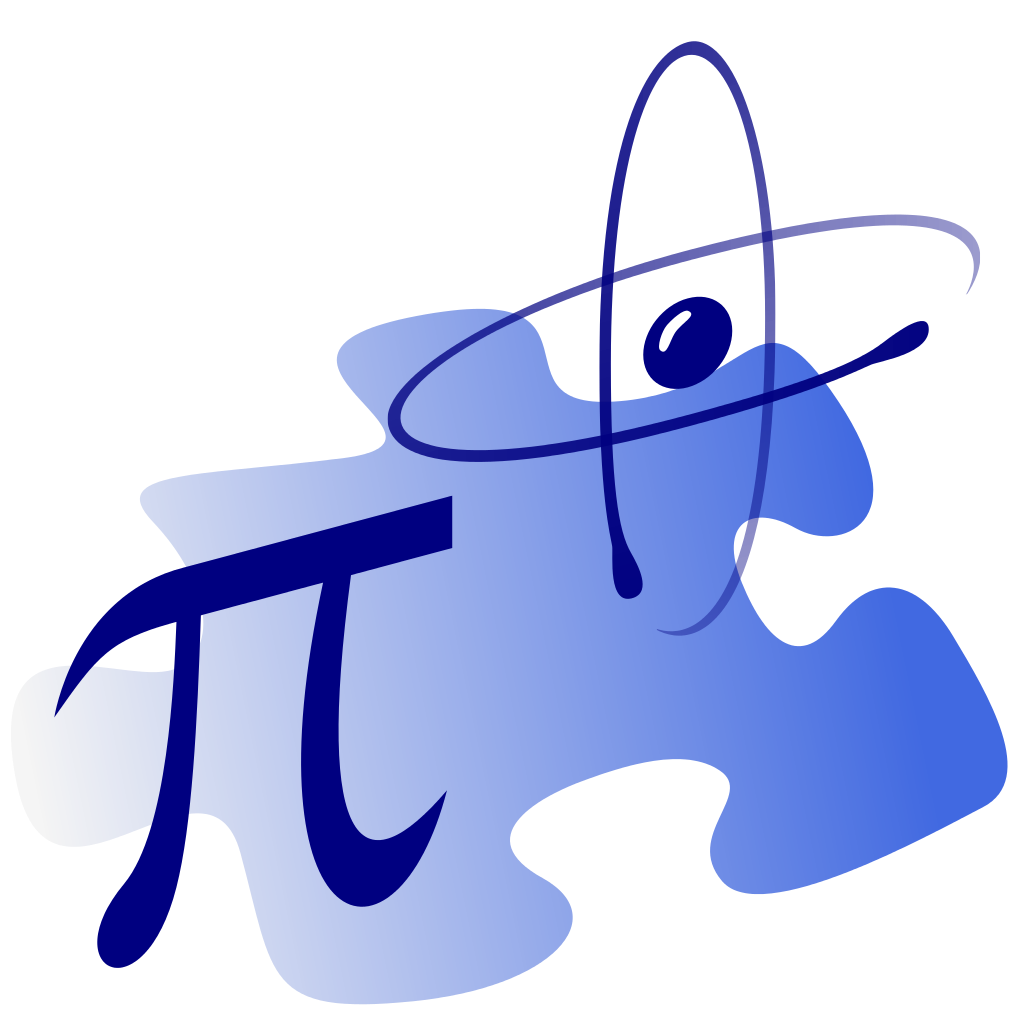 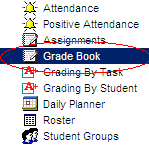 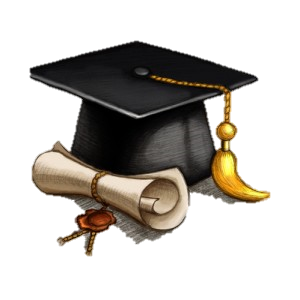 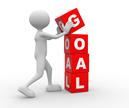 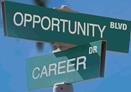 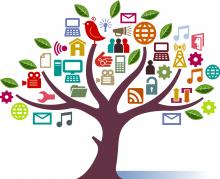 English 
English as a Second Language (ESL)
Mathematics/Quantitative Reasoning by major
STEM calculus 
Business 
Education 
Statistics 
Career Technical
High School GPA
High School Courses & other curriculum
test scores e.g. AP, SAT 
CLEP test results
Employment experience
Military Experience
Time available for classwork & support
Financial needs
See default placement using high school GPA
Interests
Wages
Benefits
Skills
Long term plans
Life values
Personality
Occupational research
Location
Responsibilities
Employment trends
What you love
Complete guaranteed transfer degree to CSU
Complete AA and transfer
Complete short-term certificate or local AA
Complete a course or two for work advancement
Complete courses for individual interest
STEM (Science, Technology, Engineering, or Math
Business and Accounting 
Education
Social Sciences & Public Safety, Communication, Allied Health, Human Resources, Journalism
Humanities, Hospitality, Technical Majors
Public Safety
Other
Transfer to CSU or private college – CSU breadth

 Transfer to UC - IGETC

 No transfer local degree or certificate – local GE

No GE requirements
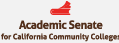 Guided Self – Placement (GSP) 					8/30/2018